Design in Software Construction
Contents
Introduction
Design Challenges
Key Design Concepts
Design Building Blocks: Heuristics
Design Practices
Key Points
Introduction
Some people might argue that design isn’t really a construction activity, but on small projects, many activities are thought of as construction, often including design. 
Even in some larger projects, a formal architecture might address only the system-level issues and much design work might intentionally be left for construction.
Introduction
“Design” might be 
just writing a class interface in pseudo code before writing the details. 
Drawing diagrams of a few class relationships before coding them. 
Asking another programmer which design pattern seems like a better choice. 
Regardless of how it’s done, small projects benefit from careful design just as larger projects do.
Recognizing design as an explicit activity maximizes the benefit you will receive from it.
Design Challenges
The phrase “software design” means the conception and invention of a scheme for turning a specification for computer software into operational software.
Design is the activity that links requirements to coding and debugging. 
Good design is useful for small projects and essential for larger projects.
Design Challenges
Design is marked by numerous challenges, which are (details from book Pg. 74-76)
Design is a wicked problem
Design is  a sloppy process
Design is about tradeoffs and priorities
Design Involves Restrictions
Design Is Nondeterministic
Design Is a Heuristic Process
Design Is Emergent
Key Design Concepts
Good design depends on understanding a handful of key concepts. 
Some of these key concepts are
Role of complexity
Desirable characteristics of designs
Levels of design
Managing Complexity
When software-project surveys describe the causes of project failure, they rarely identify technical reasons as the primary causes of project failure. 
Projects fail most often because of poor requirements, poor planning, or poor management. 
But when projects do fail for reasons that are primarily technical, the reason is often uncontrolled complexity. 
The software is allowed to grow so complex that no one really knows what it does. 
When a project reaches the point at which no one completely understands the impact that code changes in one area will have on other areas, progress grinds to a halt.
Managing Complexity
Managing complexity is the most important technical topic in software development.
Dijkstra (Computing Pioneer) pointed out that no one’s skull is really big enough to contain a modern computer program, which means that we as software developers shouldn’t try to cram whole programs into our skulls at once.
We should try to organize our programs in such a way that we can safely focus on one part of it at a time.
The goal is to minimize the amount of a program you have to think about at any one time.
Managing Complexity
At the software-architecture level, the complexity of a problem is reduced by dividing the system into subsystems. 
The goal of all software-design techniques is to break a complicated problem into simple pieces. 
The more independent the subsystems are, the more you make it safe to focus on one bit of complexity at a time.
Managing Complexity
Overly costly, ineffective designs arise from three sources:
A complex solution to a simple problem
A simple, incorrect solution to a complex problem
An inappropriate, complex solution to a complex problem
Managing Complexity(How to Attack Complexity)
As Dijkstra pointed out, modern software is inherently complex, and no matter how hard you try, you’ll eventually bump into some level of complexity that’s inherent in the real-world problem itself. 
This suggests a two-prong approach to managing complexity:
Minimize the amount of essential complexity that anyone’s brain has to deal with at any one time.
Keep accidental complexity from needlessly proliferating.
Once it is understood that all other technical goals in software are secondary to managing complexity, many design considerations become straightforward.
Desirable Characteristics of a Design
A high-quality design has several general characteristics. 
If you could achieve all these goals, your design would be very good indeed. 
Some goals contradict other goals, but that’s the challenge of design—creating a good set of tradeoffs from competing objectives.
Desirable Characteristics of a Design
Here’s a list of required design characteristics (details from book Pg. 80, 81)
Minimal Complexity
Ease of Maintenance
Loose Coupling
Extensibility
Reusability
High Fan-in
Low to medium fan-out
Portability
Leanness
Stratification
Standard Techniques
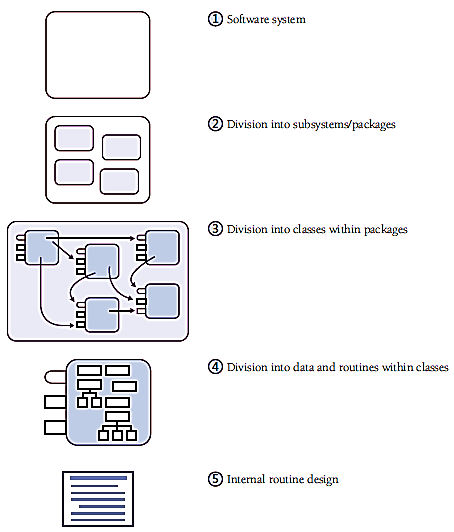 Levels of Design
Design is 
needed at 
several 
different levels 
of detail in a 
software 
system.
Levels of DesignLevel 1: Software System
The first level is the entire system.
Some programmers jump right from the system level into designing classes, but it’s usually beneficial to think through higher level combinations of classes, such as subsystems or packages.
Levels of DesignLevel 2: Division into Sub Systems/Packages
The main product of design at this level is the identification of all major subsystems. 
The major design activity at this level is deciding how to partition the program into major subsystems and defining how each subsystem is allowed to use each other subsystem. 
Division at this level is typically needed on any project that takes longer than a few weeks. 
Within each subsystem, different methods of design might be used—choosing the approach that best fits each part of the system.
Levels of DesignLevel 2: Division into Sub Systems/Packages
Of particular importance at this level are the rules about how the various subsystems can communicate. 
If all subsystems can communicate with all other subsystems, you lose the benefit of separating them at all. 
Make each subsystem meaningful by restricting communications.
Levels of DesignLevel 2: Division into Sub Systems/Packages
Consider the following example. A system is divided into six sub systems
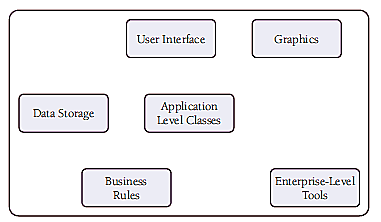 Levels of DesignLevel 2: Division into Sub Systems/Packages
This will happen when there is no restriction on inter subsystems communication
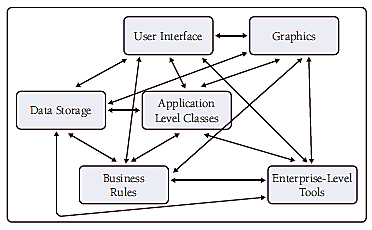 Levels of DesignLevel 2: Division into Sub Systems/Packages
Every subsystem ends up communicating directly with every other subsystem, which raises some important questions:
How many different parts of the system does a developer need to understand at least a little bit to change something in the graphics subsystem?
What happens when you try to use the business rules in another system?
What happens when you want to put a new user interface on the system, perhaps a command-line UI for test purposes?
What happens when you want to put data storage on a remote machine?
Levels of DesignLevel 2: Division into Sub Systems/Packages
All of these issues can be addressed with little extra work. 
Allow communication between subsystems only on a “need to know”  basis.
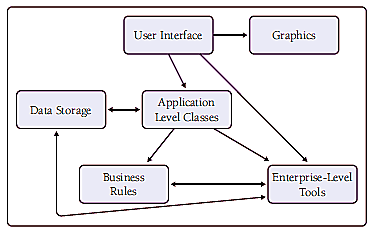 Levels of DesignLevel 2: Division into Sub Systems/Packages
To keep the connections easy to understand and maintain, consider the following inter subsystem relations. 
The simplest relationship is to have one subsystem call routines in another. 
A more involved relationship is to have one subsystem contain classes from another. 
The most involved relationship is to have classes in one subsystem inherit from classes in another.
A good general rule is that a system-level diagram should be an acyclic graph. In other words, a program shouldn’t contain any circular relationships in which Class A uses Class B, Class B uses Class C, and Class C uses Class A.
Levels of DesignLevel 3: Division into Classes
Design at this level includes identifying all classes in the system.
Details of the ways in which each class interacts with the rest of the system are also specified as the classes are specified. 
In particular, the class’s interface is defined.
Overall, the major design activity at this level is making sure that all the subsystems have been decomposed to a level of detail fine enough that you can implement their parts as individual classes.
Levels of DesignLevel 4: Division into Routines
Design at this level includes dividing each class into routines. 
The class interface defined at Level 3 will define some of the routines. 
Design at Level 4 will detail the class’s private routines. 
When you examine the details of the routines inside a class, you can see that many routines are simple boxes.
Levels of DesignLevel 4: Division into Routines
The act of fully defining the class’s routines often results in a better understanding of the class’s interface, and that causes corresponding changes to the interface—that is, changes back at Level 3.
This level of decomposition and design is often left up to the individual programmer, and it’s needed on any project that takes more than a few hours. 
It doesn’t need to be done formally, but it at least needs to be done mentally.
Levels of DesignLevel 5: Internal routine Design
Design at the routine level consists of laying out the detailed functionality of the individual routines. 
Internal routine design is typically left to the individual programmer working on an individual routine. 
The design consists of activities such as writing pseudo code, looking up algorithms in reference books, deciding how to organize the paragraphs of code in a routine, and writing programming-language code.
Design Building Blocks: Heuristics
As design is nondeterministic, skillful application of an effective set of heuristics is the core activity in good software design. 
You might think of heuristics as the guides for the trials in “trial and error.”
The following subsections describe a number of heuristics—ways to think about a design that sometime produce good design understandings.
Design Building Blocks: Heuristics
Some major design heuristics are:
Find Real-World Objects
Hide Secrets (Information Hiding)
Form Consistent Abstractions
Encapsulate Implementation Details
Inherit When Possible
Identify Areas Likely to Change
Keep Coupling Loose
Look for Common Design Patterns
Find Real-World Objects
The first and most popular approach to identifying design alternatives is the object-oriented approach, which focuses on identifying real-world objects.
The steps in designing with objects are (details from book)
Identify the objects and their attributes (methods and data).
Determine what can be done to each object.
Determine what each object is allowed to do to other objects.
Determine the parts of each object that will be visible to other objects, which parts will be public and which will be private.
Define each object’s public interface.
Hide Secrets (Information Hiding)
Information hiding is part of the foundation of both structured design and object-oriented design. 
In object-oriented design, it gives rise to the concepts of abstraction and encapsulation.
Hide Secrets (Information Hiding)
In information hiding, each class is characterized by the design or construction decisions that it hides from all other classes. 
The secret might be an area that’s likely to change or an area that needs to be walled off from the rest of the program so that errors in that area cause as little damage as possible.
The class’s job is to keep this information hidden and to protect its own right to privacy.
Hide Secrets (Information Hiding)
One key task in designing a class is deciding which features should be known outside the class and which should remain secret. 
A class might use 25 routines and expose only 5 of them, using the other 20 internally, similarly a class might use several data types and expose no information about them. 
This aspect of class design is also known as “visibility” since it describes which features of the class are “visible” or “exposed” outside the class.
The interface to a class should reveal as little as possible about its inner workings. 
A class should be like an iceberg: seven-eighths is under water, and you can see only the one-eighth that’s above the surface.
Hide Secrets (Information Hiding)
Information hiding can also be useful in designing a class’s public interface.
Asking “What does this class need to hide?” cuts to the heart of the interface-design issue. 
If you can put a function or data into the class’s public interface without compromising its secrets, do. Otherwise, don’t.
Form Consistent Abstractions
Abstraction is the ability to engage with a concept while safely ignoring some of its details—handling different details at different levels. 
If you refer to an object as a “house” rather than a combination of glass, wood, and nails, you’re making an abstraction. 
If you refer to a collection of houses as a “town,” you’re making another abstraction.
Form Consistent Abstractions
Base classes are abstractions that allow you to focus on common attributes of a set of derived classes and ignore the details of the specific classes while you’re working on the base class. 
A good class interface is an abstraction that allows you to focus on the interface without needing to worry about the internal workings of the class.
Form Consistent Abstractions
From a complexity point of view, the principal benefit of abstraction is that it allows you to ignore irrelevant details.
Most real-world objects are already abstractions of some kind. 
As just mentioned, a house is an abstraction of windows, doors, siding, wiring, plumbing, insulation, and a particular way of organizing them. 
A door is in turn an abstraction of a particular arrangement of a rectangular piece of material with hinges and a doorknob.
Form Consistent Abstractions
Good programmers create abstractions at the
routine-interface level
class-interface level
package-interface level
Encapsulate Implementation Details
Encapsulation refers to the bundling of data with the methods that operate on that data.
Encapsulation is used to hide the value of a structured data object inside a class, preventing unauthorized parties’ direct access to them.
Publicly accessible methods are generally provided in the class to access the values, and other client classes call these methods to retrieve and modify the values within the object.
Encapsulate Implementation Details
The idea behind encapsulation is that data inside an object should only be accessed through  public interface – that is, the class’s public methods.
If we want to use the data stored in an object to perform an action or calculate a value, we define a method associated with the object which does this. 
Then whenever we want to perform this action we call the method on the object.
Inherit—When Inheritance Simplifies the Design
In designing a software system, you’ll often find objects that are much like other objects, except for a few differences. 
In an accounting system, for instance, you might have both full-time and part-time employees.
Most of the data associated with both kinds of employees is the same, but some is different. 
In object-oriented programming, you can define a general type of employee and then define full-time employees as general employees, except for a few differences, and part-time employees also as general employees, except for a few differences.
Inherit—When Inheritance Simplifies the Design
When an operation on an employee doesn’t depend on the type of employee, the operation is handled as if the employee were just a general employee. 
When the operation depends on whether the employee is full-time or part-time, the operation is handled differently.
Defining similarities and differences among such objects is called “inheritance” because the specific part-time and full-time employees inherit characteristics from the general-employee type.
Inheritance is one of object-oriented programming’s most powerful tools as it can provide great benefits when used well.
Identify Areas Likely to Change
A study of great designers found that one attribute they had in common was their ability to anticipate change.
Accommodating changes is one of the most challenging aspects of good program design. 
The goal is to isolate unstable areas so that the effect of a change will be limited to one routine, class, or package.
Identify Areas Likely to Change
Here are the steps you should follow
Identify items that seem likely to change---If the requirements have been done well, they include a list of potential changes and the likelihood of each change. In such a case, identifying the likely changes is easy. 
Separate items that are likely to change---Compartmentalize each volatile component identified in step 1 into its own class or into a class with other volatile components that are likely to change at the same time.
Identify Areas Likely to Change
Isolate items that seem likely to change---Design the interclass interfaces to be insensitive to the potential changes. Design the interfaces so that changes are limited to the inside of the class and the outside remains unaffected. Any other class using the changed class should be unaware that the change has occurred. The class’s interface should protect its secrets.
Identify Areas Likely to Change
Anticipating Different Degrees of Change
When thinking about potential changes to a system, design the system so that the effect or scope of the change is proportional to the chance that the change will occur.
If a change is likely, make sure that the system can accommodate it easily. 
Only extremely unlikely changes should be allowed to have drastic consequences for more than one class in a system.
Good designers also factor in the cost of anticipating change. 
If a change is not terribly likely but easy to plan for, you should think harder about anticipating it than if it isn’t very likely and is difficult to plan for.
Keep Coupling Loose
Coupling describes how tightly a class or routine is related to other classes or routines.
The goal is to create classes and routines with small, direct, visible, and flexible relations to other classes and routines, which is known as “loose coupling.”
Good coupling between modules is loose enough that one module can easily be used by other modules.
Try to create modules that depend little on other modules
Keep Coupling Loose
Several criteria use in evaluating coupling between modules: (details from book)
Size
Visibility
Flexibility
Look for Common Design Patterns
Design patterns provide the cores of ready-made solutions that can be used to solve many of software’s most common problems. 
Some software problems require solutions that are derived from first principles. 
But most problems are similar to past problems, and those can be solved using similar solutions, or patterns. 
Common patterns include Adapter, Bridge, Decorator, Facade, Factory Method, Observor, Singleton, Strategy, and Template Method.
Look for Common Design Patterns
Patterns provide several benefits. Some of these are
Patterns reduce complexity by providing ready-made abstractions
Patterns reduce errors by institutionalizing details of common solutions
Patterns provide heuristic value by suggesting design alternatives
Patterns streamline communication by moving the design dialog to a higher level
Design Practices
The preceding section focused on heuristics related to design attributes—what you want the completed design to look like. 
This section describes design practice heuristics, steps you can take that often produce good results. Some of these are
Iterate
Divide and Conquer
Top down and bottom up design approaches
Experimental prototyping
Collaborative design
Capturing your design work
Iterate
Design is an iterative process. 
You don’t usually go from point A only to point B; you go from point A to point B and back to point A.
As you cycle through candidate designs and try different approaches, you’ll look at both high-level and low-level views. 
The big picture you get from working with high level issues will help you to put the low-level details in perspective. 
The details you get from working with low-level issues will provide a foundation in solid reality for the high-level decisions. 
The tug and pull between top-level and bottom-level considerations is a healthy dynamic; it creates a structure that’s more stable than one built wholly from the top down or the bottom up.
Divide and Conquer
As Edsger Dijkstra pointed out, no one’s skull is big enough to contain all the details of a complex program, and that applies just as well to design. 
Divide the program into different areas of concern, and then tackle each of those areas individually. 
If you run into a dead end in one of the areas, iterate!
Top-Down and Bottom-Up Design Approaches
“Top down” and “bottom up” might have an old-fashioned sound, but they provide valuable insight into the creation of object-oriented designs. 
Top-down design begins at a high level of abstraction. 
You define base classes or other nonspecific design elements.
As you develop the design, you increase the level of detail, identifying derived classes, collaborating classes, and other detailed design elements.
Top-Down and Bottom-Up Design Approaches
Bottom-up design starts with specifics and works toward generalities. 
It typically begins by identifying concrete objects and then generalizes aggregations of objects and base classes from those specifics.
Some people argue that starting with generalities and working toward specifics is best, and some argue that you can’t really identify general design principles until you’ve worked out the significant details.
Top-Down and Bottom-Up Design Approaches
Argument for Top Down
The guiding principle behind the top-down approach is the idea that the human brain can concentrate on only a certain amount of detail at a time. 
If you start with general classes and decompose them into more specialized classes step by step, your brain isn’t forced to deal with too many details at once.
Top-Down and Bottom-Up Design Approaches
The divide-and-conquer process is iterative in a couple of senses. 
First, it’s iterative because you usually don’t stop after one level of decomposition. You keep going for several levels. 
Second, it’s iterative because you don’t usually settle for your first attempt.
Continue decomposing until it seems as if it would be easier to code the next level than to decompose it.
Top-Down and Bottom-Up Design Approaches
Argument for Bottom Up
Sometimes the top-down approach is so abstract that it’s hard to get started.
If you need to work with something more tangible, try the bottom-up design approach. 
You might identify a few low-level responsibilities that you can assign to concrete classes. 
For example, you might know that a system needs to format a particular report, compute data for that report, center its headings, display the report on the screen, print the report on a printer, and so on. 
After you identify several low-level responsibilities, you’ll usually start to feel comfortable enough to look at the top again.
Top-Down and Bottom-Up Design Approaches
Here are some things to keep in mind as you do bottom-up composition:
Ask yourself what you know the system needs to do.
Identify concrete objects and responsibilities from that question.
Identify common objects, and group them using subsystem organization, packages, composition within objects, or inheritance, whichever is appropriate.
Continue with the next level up, or go back to the top and try again to work down.
Experimental Prototyping
Sometimes you can’t really know whether a design will work until you better understand some implementation detail.
A general technique for addressing this issue at low cost is experimental prototyping.
In this context, prototyping means writing the absolute minimum amount of throwaway code that’s needed to answer a specific design question.
Experimental Prototyping
Prototyping works poorly when developers aren’t disciplined about writing the absolute minimum of code needed to answer a question.
Prototyping also works poorly when the design question is not specific enough.
A final risk of prototyping arises when developers do not treat the code as throwaway code.
(Details from book)
Collaborative Design
In design, two heads are often better than one, whether those two heads are organized formally or informally. Collaboration can take any of several forms:
You informally walk over to a co-worker’s desk and ask to bounce some ideas around.
You and your co-worker sit together in a conference room and draw design alternatives on a whiteboard.
You and your co-worker sit together at the keyboard and do detailed design in the programming language you’re using—that is, you can use pair programming.
Collaborative Design
You schedule a meeting to walk through your design ideas with one or more coworkers.
You schedule a formal inspection
You don’t work with anyone who can review your work, so you do some initial work, put it into a drawer, and come back to it a week later. You will have forgotten enough that you should be able to give yourself a fairly good review.
You ask someone outside your company for help: send questions to a specialized forum or newsgroup.
Capturing Your Design Work
The traditional approach to capturing design work is to write up the designs in a formal design document. 
However, you can capture designs in numerous alternative ways that work well on small projects, informal projects, or projects that need a lightweight way to record a design.
Capturing Your Design Work
Some of these ways are (details from book)
Insert design documentation into the code itself
Capture design discussions and decisions on a Wiki
Write e-mail summaries
Use a digital camera
Save design flip charts
Use CRC (Class, Responsibility, Collaborator) cards
Create UML diagrams at appropriate levels of detail
Readings
[Chapter 5] Code Complete: A Practical Handbook of Software Construction by Steve McConnell, Microsoft Press; 2nd Edition (July 7, 2004). ISBN-10: 0735619670